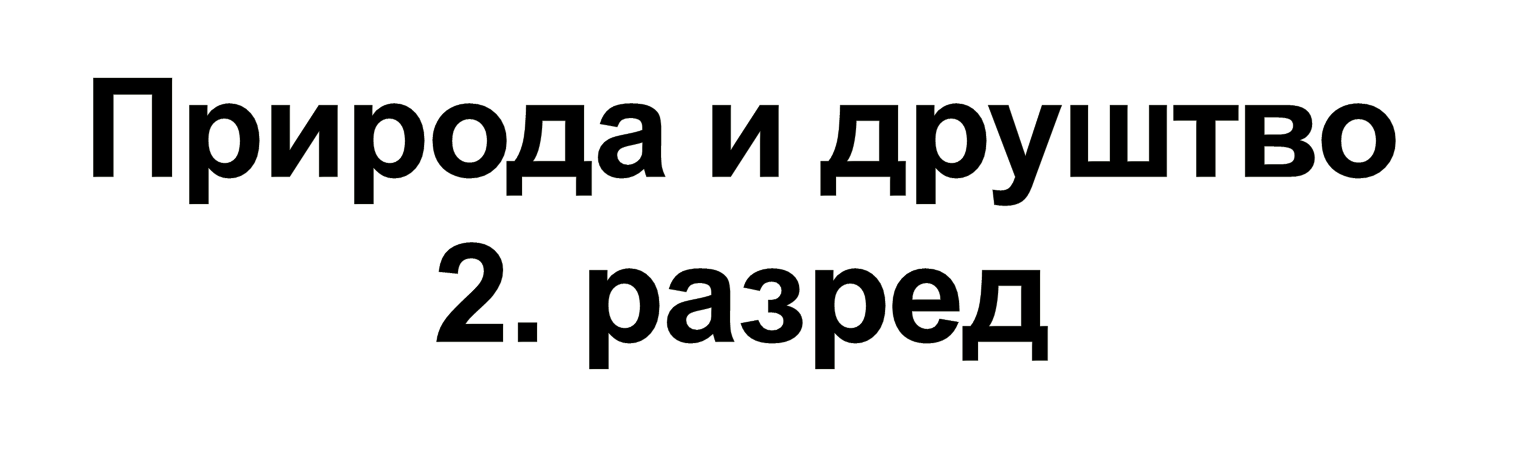 ТАТИНО ЗАНИМАЊЕ


Сваки тата више или мање
има понеко занимање.
Тате су бравари,
сплавари, љекари, пекари.
Свачији тата занимање има
и за свој рад награду прима.

Љубивоје Ршумовић
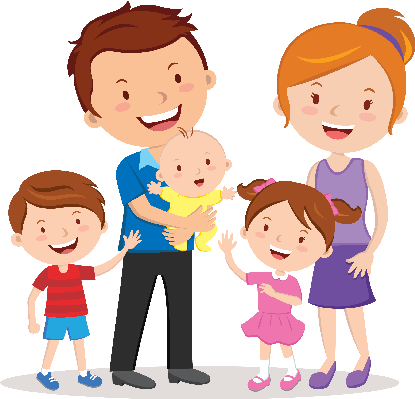 Занимања људи у мом мјесту
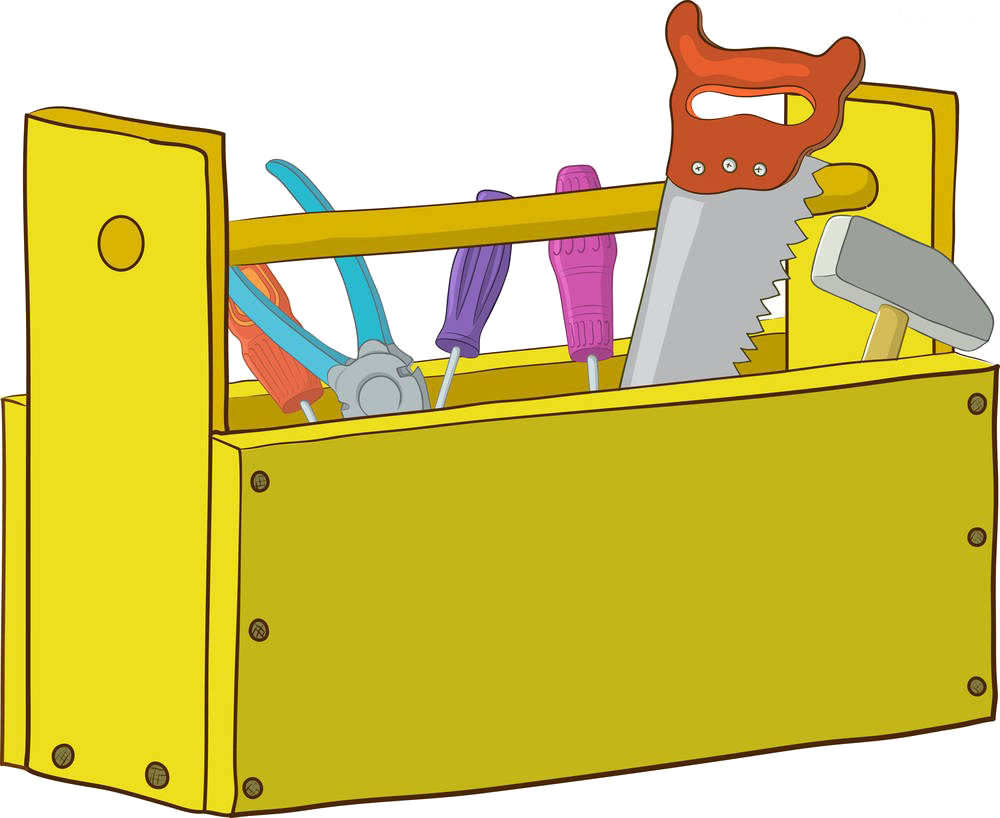 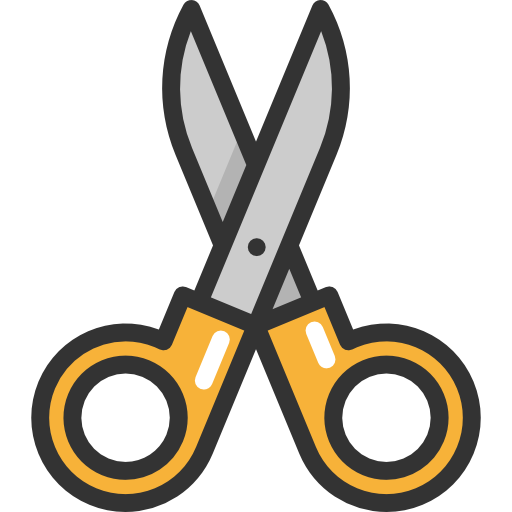 Занимања
Када одрастемо, бавимо се неким занимањем.
Радимо у неком предузећу, трговини или код куће.
Људи обављају разне послове. За свој рад добијају новац.
Важно је радити посао који се воли, јер се тиме дуго бавимо.
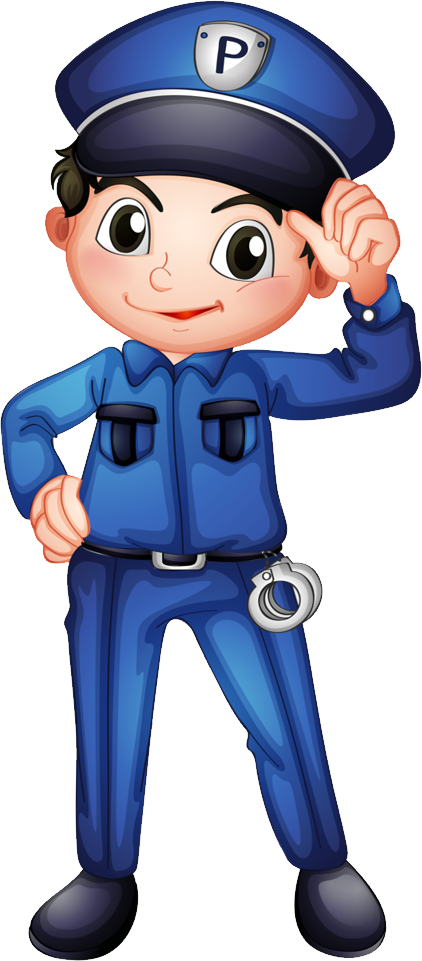 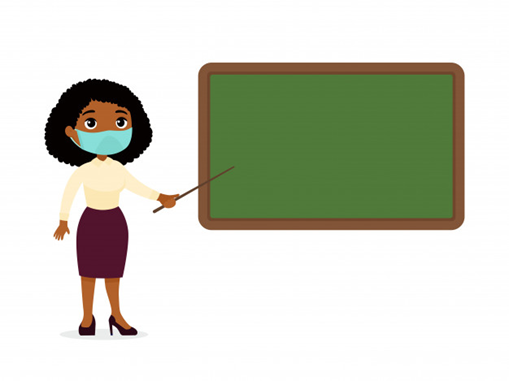 УЧИТЕЉ – Пружа информације, искуства и нова сазнања.
ПОЛИЦАЈАЦ – Брине о сигурности грађана,  штити њихова права, 
живот и имовину.
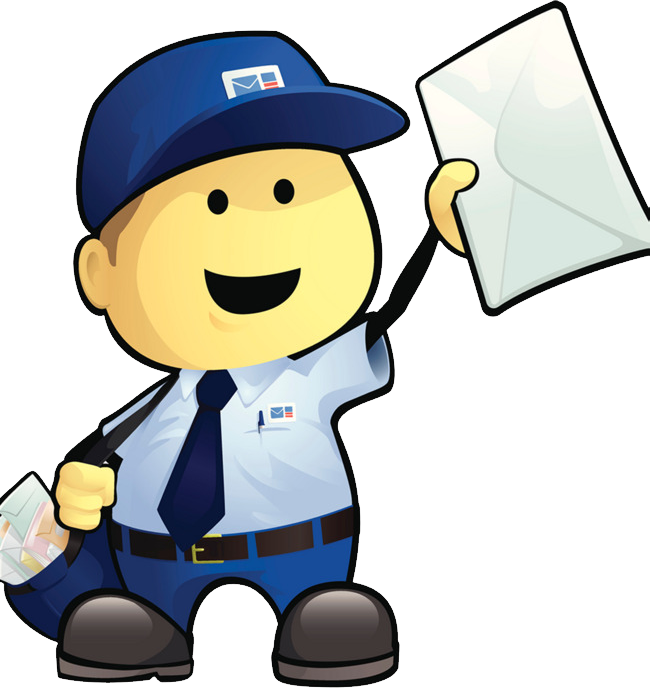 ПЕКАР – Прави укусна пецива, 
кифле и хљеб.
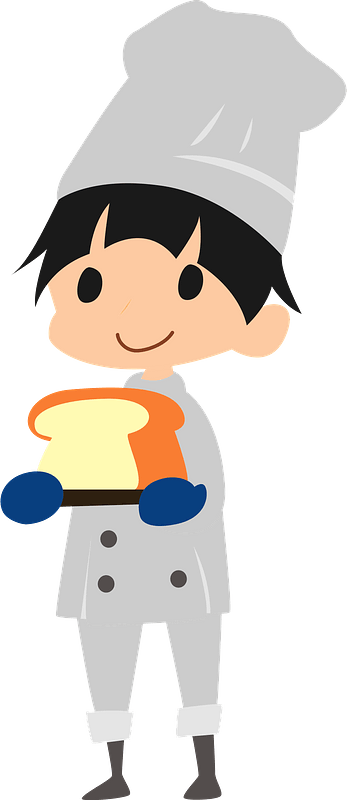 ПОШТАР – Доноси нам писма, 
разгледнице, рачуне и друге пошиљке.
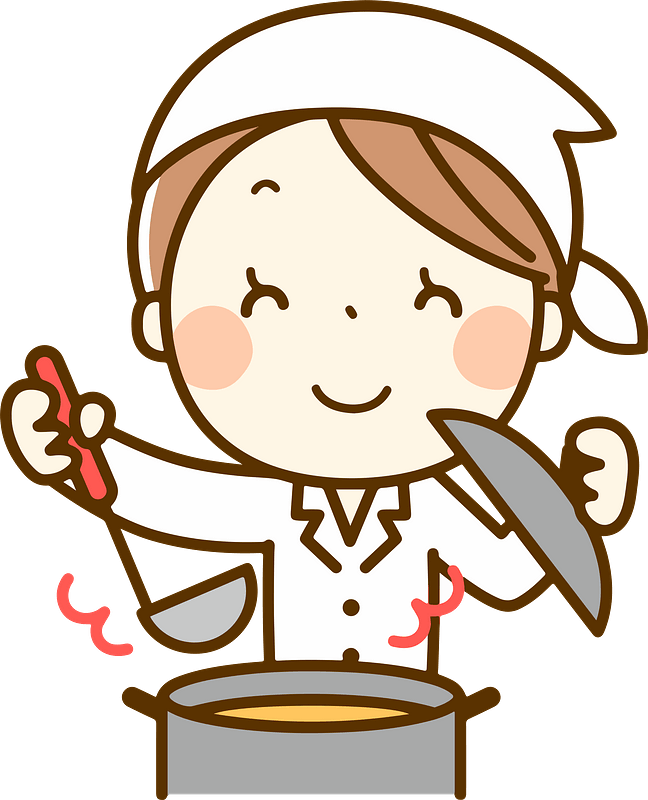 ЗЕМЉОРАДНИК – Обрађује земљу и производи здраву храну.
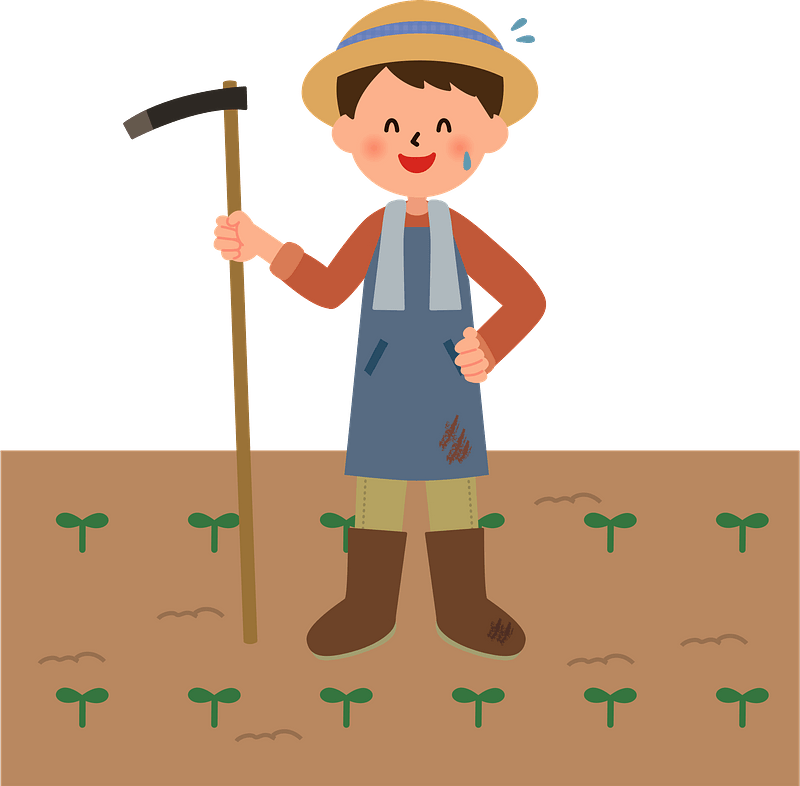 КУВАР – Кува разна јела која 
радо једемо.
ДОКТОР – Лијечи људе када се разболе.
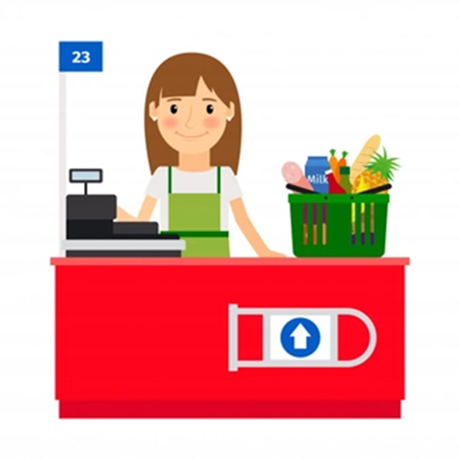 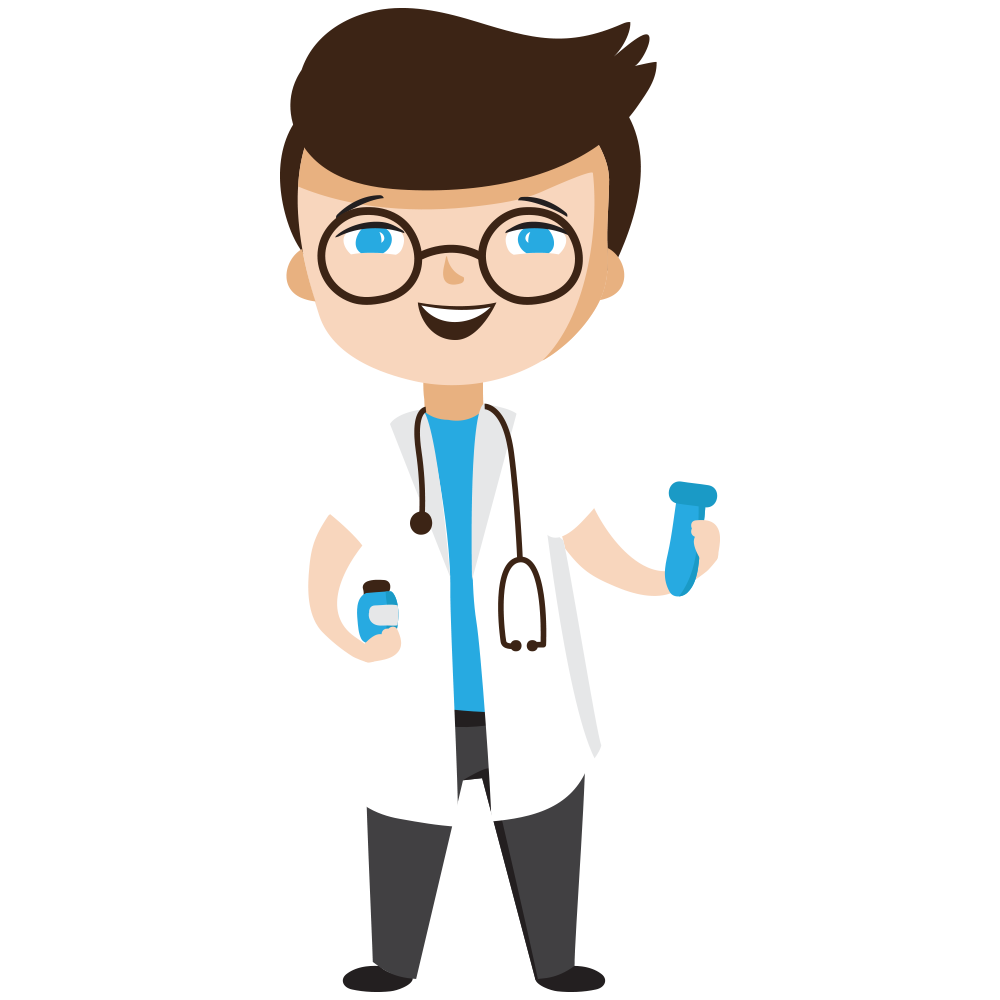 ТРГОВАЦ – Продаје различиту 
робу и храну.
ЗВОНО
ПЛАТНО
ШКОЛА
МЕТАР
ДНЕВНИК
МАКАЗЕ
КРОЈИ И ШИЈЕ
УЧИ ДЈЕЦУ
УЧИТЕЉ
КРОЈАЧ
ЗАНИМАЊА
ДОКТОР
ПЕКАР
ПОМАЖЕ БОЛЕСНИЦИМА
МИЈЕСИ
ТИЈЕСТО
КАПА
БОЛНИЦА
ХЉЕБ
БИЈЕЛИ МАНТИЛ
БРАШНО
СЛУШАЛИЦЕ
ЗАДАЦИ ЗА САМОСТАЛАН РАД:
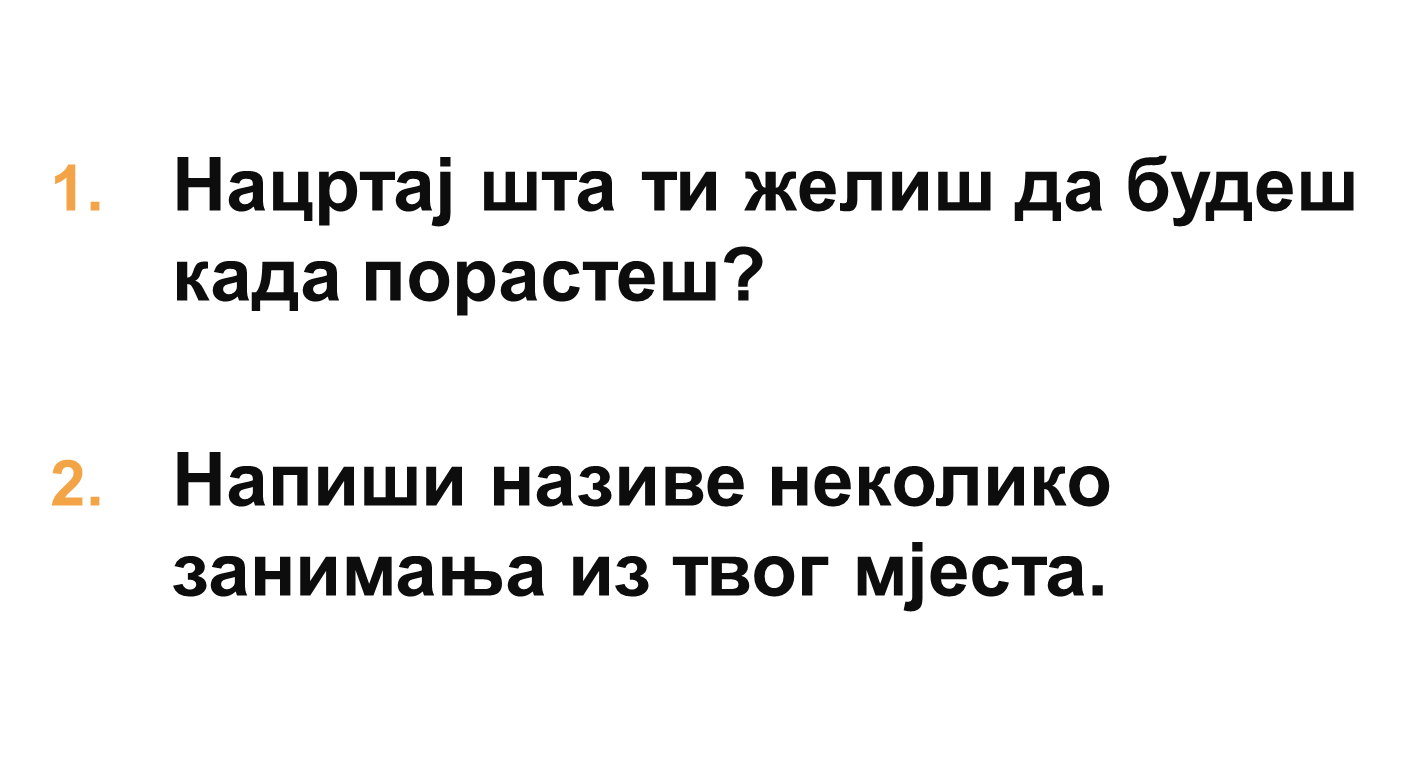 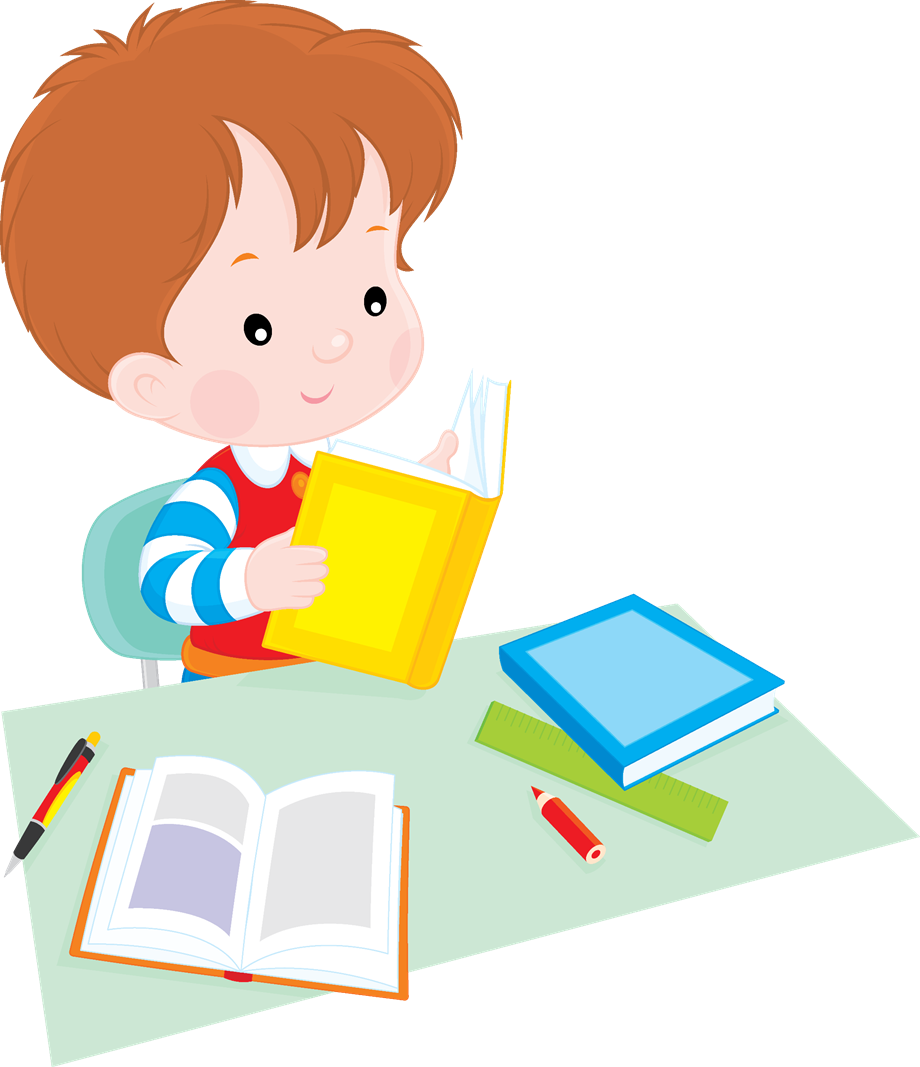